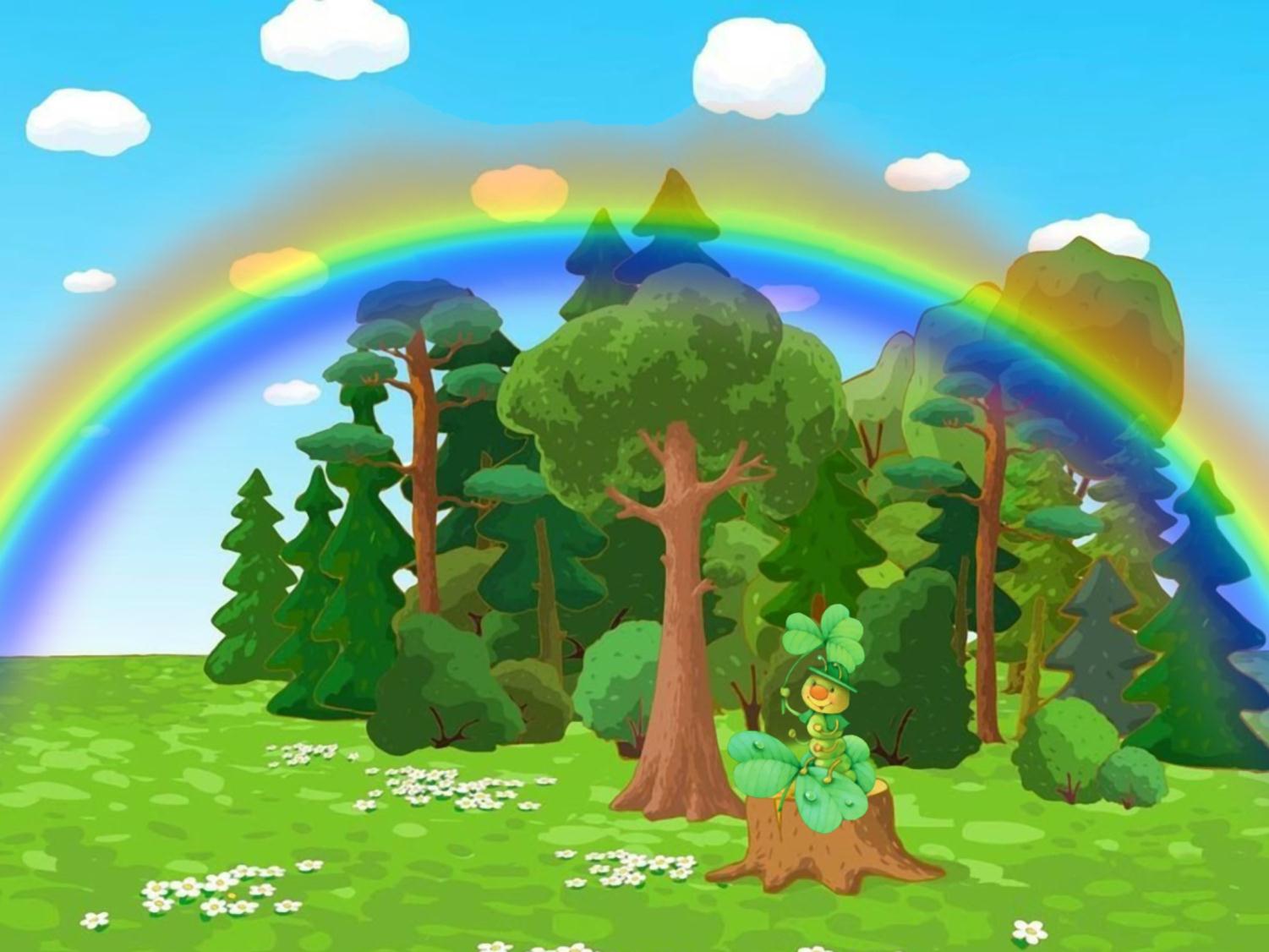 Обобщающий урок по теме:«Классы неорганических веществ»
Учитель химии
МАОУ СОШ №1
Никитина Н.Н.
г. Нурлат
Пройди по следам и выполни задания
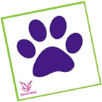 Соли
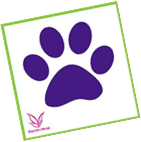 Кислоты
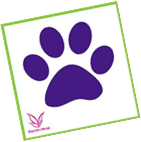 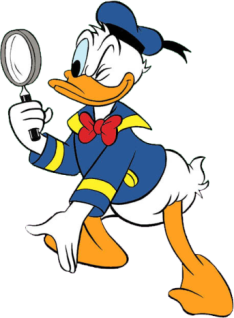 Основания
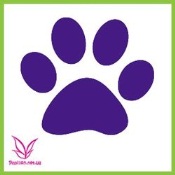 Оксиды
Оксиды- это  сложные веществе, состоящие из двух химических элементов, одним из которых является кислород
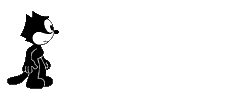 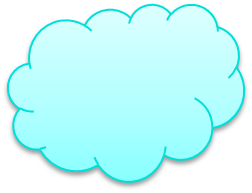 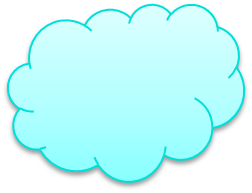 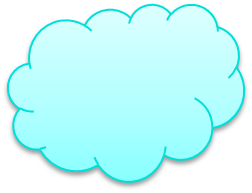 HCl
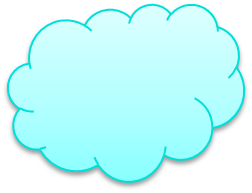 MgCl2
CaO
Na2O
H2SO4
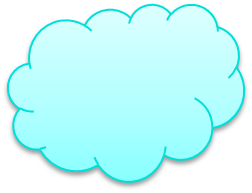 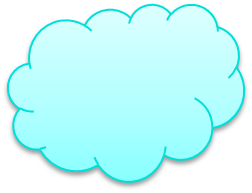 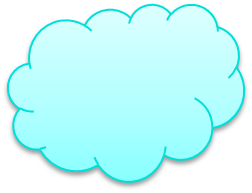 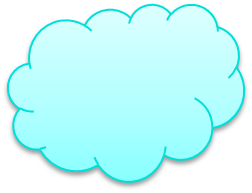 HNO3
Zn
Fe2O3
SO3
Выбери оксиды
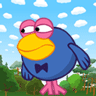 FeCl3
Na2O
NaOH
ZnO
CaO
MgCl2
BaO
NO
HCl
Ca(OH)2
Fe2O3
SO3
Помоги перейти ручей
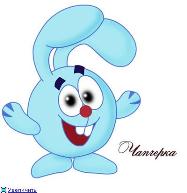 Основания – сложные вещества, состоящие из ионов металлов и связанных с ними гидроксид-ионов
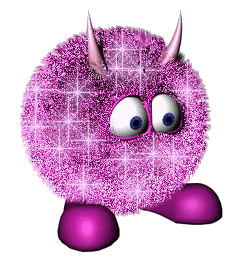 MgCl2
NaOH
ZnO
HNO3
Cu(OH)2
Fe(OH)3
Собери основания
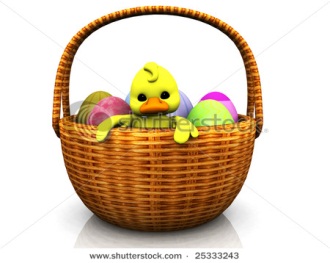 NaOH
Cu(OH)2
Fe(OH)3